Chapter 7-4
III. Ideal Gas Law()
V
n
A. Avogadro’s Principle
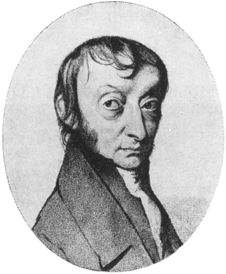 Equal volumes of gases contain equal numbers of moles
at constant temp & pressure
true for any gas
= k
A. Ideal Gas Law
Merge the Combined Gas Law with Avogadro’s Principle:
PV
T
V
n
PV
nT
= R
UNIVERSAL GAS CONSTANT
R=0.0821 Latm/molK
R=8.315 dm3kPa/molK
You don’t need to memorize these values!
A. Ideal Gas Law
PV=nRT
UNIVERSAL GAS CONSTANT
R=0.0821 Latm/molK
R=8.315 dm3kPa/molK
You don’t need to memorize these values!
C. Ideal Gas Law Problems
Calculate the pressure in atmospheres of 0.412 mol of He at 16°C & occupying 3.25 L.
GIVEN:
P = ? atm
n = 0.412 mol
T = 16°C = 289 K
V = 3.25 L
R = 0.0821Latm/molK
WORK:
PV = nRT
P(3.25)=(0.412)(0.0821)(289)
      L            mol    Latm/molK     K
P = 3.01 atm
WORK:
85 g   1 mol    = 2.7 mol
         32.00 g
C. Ideal Gas Law Problems
Find the volume of 85 g of O2 at 25°C and 104.5 kPa.
GIVEN:
V = ?
n = 85 g
T = 25°C = 298 K
P = 104.5 kPa
R = 8.315 dm3kPa/molK
= 2.7 mol
PV = nRT
(104.5)V=(2.7)  (8.315)  (298)
   kPa             mol  dm3kPa/molK     K
V = 64 dm3
IV. Gas Stoichiometry at Non-STP Conditions
A. Gas Stoichiometry
Moles  Liters of a Gas:
STP - use 22.4 L/mol 
Non-STP - use ideal gas law

Non-STP
Given liters of gas?  
start with ideal gas law
Looking for liters of gas?
start with stoichiometry conv.
B. Gas Stoichiometry Problem
What volume of CO2 forms from   5.25 g of CaCO3 at 103 kPa & 25ºC?
CaCO3        CaO    +    CO2
5.25 g
? Lnon-STP
Looking for liters: Start with stoich and calculate moles of CO2.
5.25 g
CaCO3
1 mol
CaCO3
100.09g 
CaCO3
1 mol
CO2
1 mol
CaCO3
= .0525 mol CO2
Plug this into the Ideal Gas Law to find liters.
B. Gas Stoichiometry Problem
What volume of CO2 forms from   5.25 g of CaCO3 at 103 kPa & 25ºC?
GIVEN:
P = 103 kPa
V = ?
n = .0525 mol
T = 25°C = 298 K
R = 8.315 dm3kPa/molK
WORK:
PV = nRT
(103 kPa)V=(.0525mol)(8.315dm3kPa/molK) (298K)
V = 1.26 dm3 CO2
B. Gas Stoichiometry Problem
How many grams of Al2O3 are formed from 15.0 L of O2 at 97.3 kPa & 21°C?
4 Al    +    3 O2        2 Al2O3
15.0 L 
non-STP
? g
GIVEN:
P = 97.3 kPa
V = 15.0 L
n = ?
T = 21°C = 294 K
R = 8.315 dm3kPa/molK
WORK:
PV = nRT
(97.3 kPa) (15.0 L)= n (8.315dm3kPa/molK) (294K)
n = 0.597 mol O2
Given liters: Start with Ideal Gas Law and calculate moles of O2.
NEXT 
B. Gas Stoichiometry Problem
How many grams of Al2O3 are formed from 15.0 L of O2 at 97.3 kPa & 21°C?
4 Al    +    3 O2        2 Al2O3
15.0L
non-STP
? g
Use stoich to convert moles of O2 to grams Al2O3.
0.597
mol O2
2 mol Al2O3
3 mol O2
101.96 g Al2O3
1 mol
Al2O3
= 40.6 g Al2O3